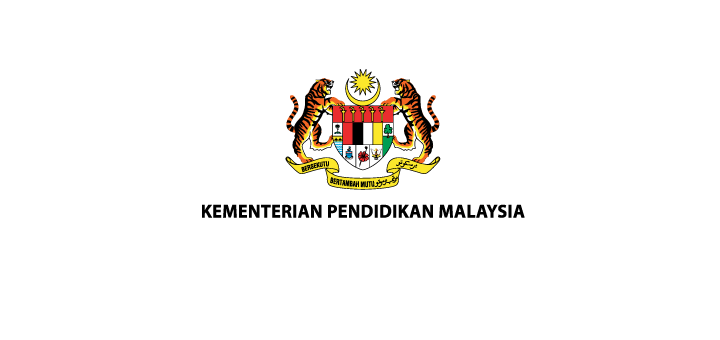 Penggunaan Gambar/Carta/jadual/grafik Di dalam penulisan Bahan Inovasi
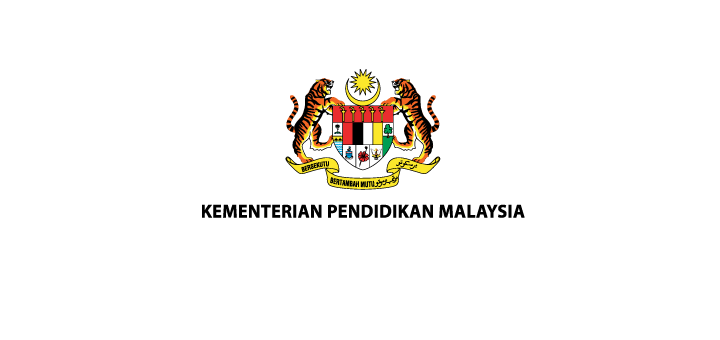 Mengapa Perlu???
Visualisasi merupakan antara proses yang amat penting dalam komunikasi maklumat dan boleh digunakan untuk tujuan meningkatkan penekanan terhadap sesuatu maklumat.
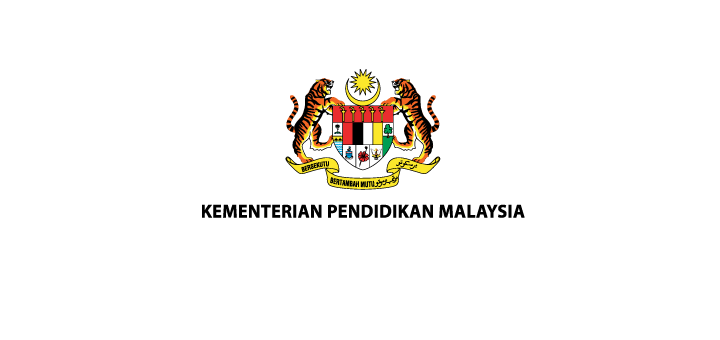 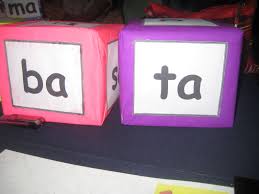 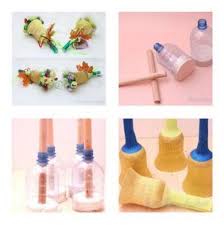 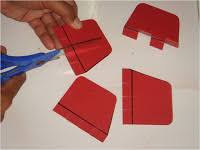 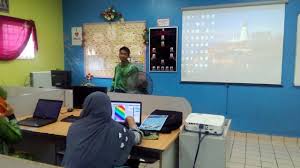 Gambar
Bukti bahan inovasi digunakan di dalam PdP
Memperlihatkan bahan-bahan yang digunakan untuk membuat bahan inovasi
Membuktikan bahan inovasi telah disebar luas
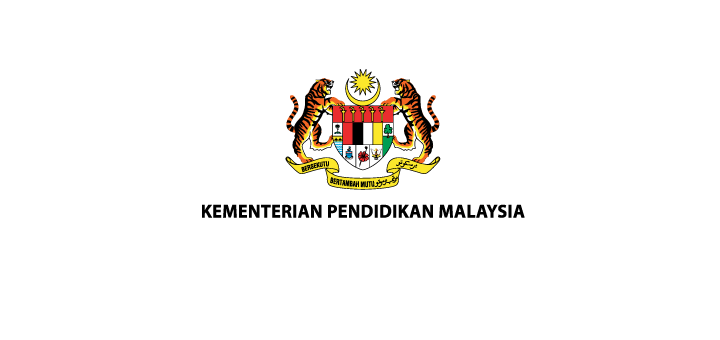 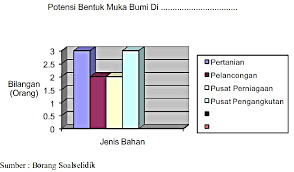 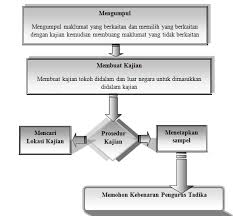 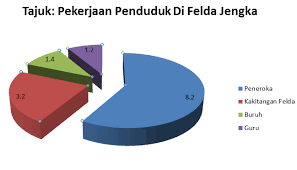 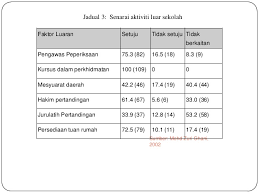 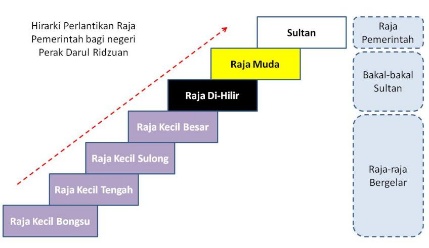 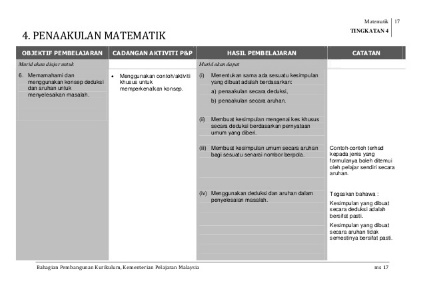 Jadual/Rajah/carta
Mengolah data
mempersembahkan laporan/ kertas kerja/ projek kajian